dr. Aletta Jacobs College
Samen zorgen we ervoor dat je er komt
3
Wat doe ik als mentor?
Ik ben het aanspreekpunt voor: 	leerlingen 
						ouders 
						collega’s
Tussentijds breng ik u op de hoogte hoe het gaat op school
Ik houd het leerproces goed in de gaten
Er is elke week een mentormoment: 
aanleren van bepaalde studievaardigheden 
gesprekjes met de klas en individueel
Deelschool onderbouw havo/vwo
4
Wat verwacht ik van ouders/verzorgers?
Help uw kind nog wat op weg met organiseren en ontspannen.
We houden samen het leerproces in de gaten. (magister, itslearning, huiswerk)
Als er bijzonderheden/opmerkingen zijn, neem dan contact op:
Eventueel: deelname klankbordgroep
Deelschool onderbouw havo/vwo
5
Schoolregels
Mobieltjes alleen met toestemming docent
Leesboek mee
Steruren
Schoolplein
6
Gewenningsperiode leerjaar 1
1. Het schooljaar
Tot de herfstvakantie
Kennismakingsactiviteiten
In deze weken gaat de meeste aandacht naar groepsvorming 
Diatoetsen voor Nederlands, Engels en rekenen voor  leerjaar 1
Deelschool onderbouw havo/vwo
7
Begeleiding
Mentorles
MOL-gesprekken
Ondersteuningscoördinator
Hoogbegaafdheidsbegeleider
Zorgteam
Trajectklas mhv
Magister, itslearning en droomloopbaan
LOB
Lyceo Opstapprogramma
[Speaker Notes: Samen optrekken
Kijkt u vooral actief mee in magister, blijf in gesprek met u zoon of dochter
Online gedrag. School niet verantwoordelijk voor alles wat er online gebeurt. Veiligheid en leren beinvloed da pakkenw e onze rol.
Laagdrempelig contact. Mentor en vakdocent.]
[Speaker Notes: Huiswerkattitude
Probleemoplossend vermogen
Zelfstandigheid
Interesse 
Inzet

Meer denkstappen kunnen zetten en complexere vragenstukken kunnen beantwoorden.
Meer in minder tijd.
Dit jaar geven we in hv klas op havoniveau les maar komen ook vwo vraagtsukken voorbij. Goed kijken welk niveau past H2 of vwo 2.
Er zijn leerlingen die er wat langer over doen en na H2 nog naar Vwo gaan. Binnen de deelschool goed mogelijk.
Ze;fde docententeam.]
1. Het schooljaar
Schooljaar 2023-2024
Het schooljaar bestaat uit semester 1 en semester 2 (4 periodes)
Semester 1 	periode 1 (start 4 september 2023)
			periode 2 (start  13 november 2023)
Semester 2 	periode 3 (start 29 januari 2024)
			periode 4 (start 8 april 2024)
Deelschool onderbouw havo/vwo
10
Data MOL-gesprekken
28 november
13 februari
25 april

Initiatief bij leerling en mentor
Inschrijven via itslearning
Droomloopbaan
Periode 1 met alle leerlingen en hun ouders
Periode 2 en 3 indien nodig
11
Gymnasium of atheneum?
Keuze aan het eind van periode 2
Het verschil in het kort:
zelfde niveau, maar bij gymnasium:
in klas 1-3 Latijn en Grieks extra
in klas 4-6 Latijn of Grieks als tweede vreemde taal (naast Engels)
Deelschool onderbouw havo/vwo
12
13
Maatwerk
2. Praktische zaken
Lessen van 45 minuten
Naast reguliere lessen zijn er studie-uren, keuzelessen of extra (verplichte of niet verplichte) vaklessen.
Zermelo
Doel
Wegwerken van eventuele leerachterstanden
Meer maatwerk leveren, omdat niet iedere leerling dezelfde ondersteuningsbehoefte heeft
Meer inzetten op zelfsturende – en leervaardigheden
Deelschool onderbouw havo/vwo
14
Aletta-uren
2. Praktische zaken
De ondersteuningsuren bestaan uit:
Samen leren, samen plannen
Wiskunde
Engels
Nederlands
Taal Actief
Ondersteuning leerjaar 1 start later zodat we daarin de resultaten van de Diatoetsen kunnen meenemen
Inschrijving op advies van docent of eigen keuze
Deelschool onderbouw havo/vwo
15
16
Itslearning
2. Praktische zaken
Planners in itslearning: uitleg, opdrachten, taken en deadlines
Thuis (verder) werken wanneer een leerling of docent niet naar school kan komen 
Inlogcodes kwijt of andere vragen? Ga naar: 
aletta.edulinq.nl
Deelschool onderbouw havo/vwo
17
Planner (in itslearning)
2. Praktische zaken
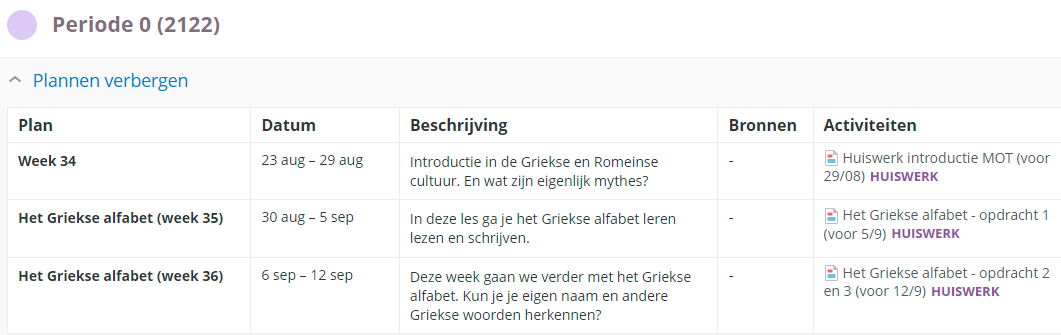  Planagenda van school
Deelschool onderbouw havo/vwo
18
19
Magister
2. Praktische zaken
Voor cijfers, aanwezigheid, rooster en roosterwijzigingen
Inlogcodes kwijt of andere vragen? Mail naar:

   magisterhelp@aletta.nl of ga naar aletta.edulinq.nl
Deelschool onderbouw havo/vwo
20
Office 365
2. Praktische zaken
Overal toegang tot je bestanden en het Officepakket
Overal toegang tot je school-email
Downloaden van Office op maximaal 5 apparaten
Inlogcodes kwijt? Ga naar:

   de ict-afdeling op de 2e etage van de school
Deelschool onderbouw havo/vwo
21
www.aletta.nl
2. Praktische zaken
Belangrijk voor berichten van de school
Snelkoppeling naar  Office 365, itslearning en  Magister
Telefoonnummers van school
Jaaragenda
Deelschoolsite: 

https://www.aletta.nl/hv-onderbouw-1/
Deelschool onderbouw havo/vwo
22
BYOD (Bring Your Own Device)
2. Praktische zaken
Laptop nodig thuis en op school
Specificaties: 
https://www.aletta.nl/algemeen/ons-onderwijs/byod/

Aanvraag gemeente:
https://meedoenmiddengroningen.nl
Deelschool onderbouw havo/vwo
23
24
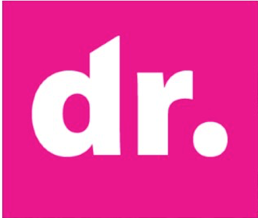 Schooljaar 2023-2024